Bay County SHRM Annual Meeting 2025
Rob’s Rules … Updated
Robert C. Jackson, Esq.
Hand Arendall Harrison Sale
Destin, Panama City, Panama City Beach, Santa Rosa Beach, Destin
and throughout Alabama
Bay County SHRM Annual Meeting 2025
Who is Rob? Why should you care?
Bay County SHRM Annual Meeting 2025
What the heck are Rob’s Rules?
Rob’s Rules for Employers 2025
Basic Employment RulesTime-tested Framework to keep you groundedMajor cultural and legal shifts happening nowRemember the Pirate Code - “more like guidelines”Business Size and Culture Matter
Rob’s Rules for Employers 2025
The Lindy EffectThe Lindy Effect states that the longer something non-perishable (like a book, idea, or technology) has existed, the longer it is likely to continue existing
Rob’s Rules for Employers 2025
Rule No. 1
HIRE WELL
Easiest Way to Mitigate Risk:
Hire Good People
Treat Them Well
Rob’s Rules for Employers 2025
Rule No. 2
PAY EMPLOYEES PROPERLY
Rob’s Rules for Employers 2025
Misclassifications
FLSA – Was a hot Area – Now ?
Liquidated Damages?
Exempt vs Non-Exempt and IC v EE
Overtime – Tipping issues here to stay
IRS and DOL
Rob’s Rules for Employers 2025
Rule No. 3
EVALUATE QUICKLY
Generally, within 90 days
Rob’s Rules for Employers 2025
Rule No. 4
DOCUMENT! DOCUMENT! DOCUMENT!
“the dullest pencil is better than the sharpest memory"
Lester Bangs Rules for Evaluations
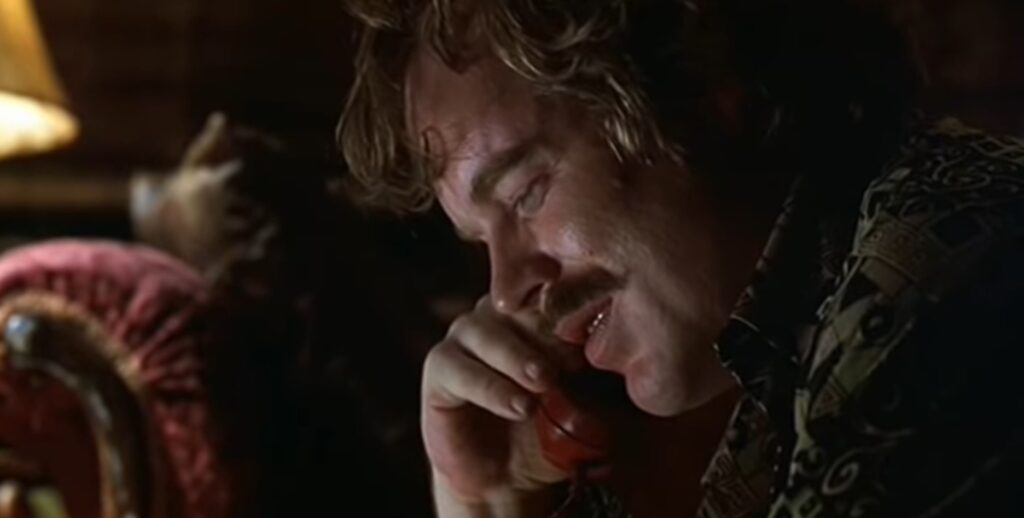 “My advice to you. I know you think those guys are your friends. You wanna be a true friend to them? Be honest, and unmerciful."
Rob’s Rules for Employers 2025
Conversations
Keep it Job Related
Personal, But Not Too Personal
Good Eye Contact – no email
Firm, But Kind
Rob’s Rules for Employers 2025
Rule No. 5
RESOND TO 
PROBLEMS PROMPTLY
Be a Ferret, Not an Ostrich
Rob’s Rules for Employers 2025
Complaints
Take Them Seriously
Investigate as Needed
Can be Formal or Informal
Act Professional
Do Not Retaliate!!!
Document! …. But can be tailored
Rob’s Rules for Employers 2025
Rule No. 6
HAVE GOOD POLICIES
Sexual Harassment, PTO, Compensation, Medical, Privacy, Computer Use, Social Media(?)
Rob’s Rules for Employers 2025
Email / Social Media
Crosses Private – Public barrier
Keep it Job Related 
Generally, apolitical…. But No Free Speech
“Don’t be Stupid!”
Internet is Forever
Rob’s Rules for Employers 2025
Rule No. 7
FOLLOW YOUR POLICIES
Duhhhhhhhh……
But harder than you think
Rob’s Rules for Employers 2025
Rule No. 8
ALWAYS ACT PROFESSIONAL
You will never regret taking the High Road
Rob’s Rules for Employers 2025
Rule No. 9
PREPARE, DON’T PREDICT
OLD RULE: Trust, But Verify
EPLI, Regulations, Medical, ADA, etc…
Rob’s Rules for Employers 2025
Rule No. 10
CONVINCE EMPLOYEES TO FIRE THEMSELVES
Hold Them Accountable
Manage Expectations
Honest, Unmerciful, but with Respect
Florida Choice Act
Florida’s Non-Compete Overhaul
New Legislation: “Contracts Honoring Opportunity, Investment, Confidentiality, and Economic Growth"
Passed both Chambers – awaiting Governor’s signature
If signed, effective July 1, 2025
Rob’s Rules (current) on Non-Competes
CHOICE expands Florida’s ER friendly approach
Florida Choice Act
New CHOICE Provisions
Only applies to “Covered EE ad ERs
EEs and IC who earned more 2x county avg wage
Bay County: $56,463 – so $112K
Garden Leave Agmt: up to 4 years of pay
Non-Compete Agmt: up to 4 years of restrictions
Mandatory Injunctive Relief
Some exemptions: (health care)
Why?  FTC decision
Rob’s Rules for Employers 2025
Generational Change
DEI / Affirmative action
Employee vs Employer
Manufacturing vs College
Regulation Push Back
Social Interaction and Culture
Financial Changes
Rob’s Rules for Employers 2025
Rule No. 9
PREPARE, DON’T PREDICT
Rob’s Rules for Employers 2025
Questions?Thank you
Robert C. Jackson, Esq
Hand Arendall Harrison Sale
Destin, Panama City, Panama City Beach, Santa Rosa Beach, Destin
and throughout Alabama